Rettung, Anbetung 
und Dienst für Gott 
im Alten und im Neuen Testament


Männerfreizeit 2013 
Neckarzimmern


Glenn Jones
AT-Schatten der NT-Botschaft
Was ist ein Schatten?
Kolosser 2,17: 
AT-Anbetungsformen sind ein Schatten der künftigen Dinge, der Körper selbst aber ist des Christus 
Hebräer 10,1:  "…da das Gesetz einen Schatten der zukünftigen Güter, nicht der Dinge Ebenbild selbst hat…" (vgl. Heb. 8,4-5)
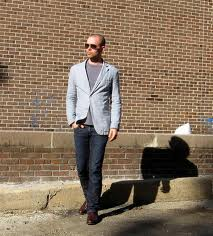 Interpretation des Alten Testaments durch das Neue Testament
1.Petrus 1,10-12: Die AT-Propheten forschten nach, auf welche Zeit und welche Umstände der Geist in ihnen hindeutete: 
Lukas 24,25-27.44-48: Jesus musste das Verständnis der Jünger öffnen, um die AT-Aussagen über ihn zu verstehen:

2. Korinther 3,12-18: Eine Hülle verdeckt das Verständnis über die Vollendung des Alten Testaments, bis sie in Christus entfernt wird:

Epheser 3,1-6: Viele Aspekte des Evangeliums waren zur Zeit des Alten Testaments Geheimnisse, bis sie im Evangelium Jesu Christi offenbart wurden.
Unsere Entwicklung in Christus
Unsere Bekehrung zu Christus: "geistliche Beschneidung"
Grundlage der Errettung in Christus, dem "Passalamm" und "Hohen Priester"
Dienst des Christen als "Priester Gottes", der geistliche Opfer darbringt
Das Ziel des Evangeliums: "das himmlische Jerusalem" und "die ewige Herrschaft Christi auf dem Thron Davids"
Die geistliche Beschneidung durch die Taufe: Kolosser 2,11-23
Trennung von Tod und Sündenschuld

Trennung von dem menschlichen Egoismus und von den anti-christlichen Mächten

Trennung von den Elementen der Welt und den dazugehörigen Formen der Anbetung
Grundlage der Errettung:das Passalamm Christus
Das Opfer Christi am Kreuz erfüllte die Bedeutung des Passa: Lukas 22,15-20
Jesus erfüllte die Bedingungen des Passalammes,  dadurch dass seine Knochen am Kreuz nicht gebrochen wurden: 2. Mose 12,46; Johannes 19,31-36
Das gesamte Leben eines Christen ist eine Passafeier gegründet auf dem Passalamm Christus mit dem ungesäuertem Brot der Wahrheit und der Ehrlichkeit: 1. Korinther 5,7-8
Grundlage der Errettung: der Hoher Priester Jesus Christus
Hebräer 9,11-14:

11) Christus aber ist gekommen als Hoher Priester der zukünftigen Güter und ist durch das größere und vollkommenere Zelt - das nicht mit Händen gemacht, das heißt, nicht von dieser Schöpfung ist -  12) und nicht mit Blut von Böcken und Kälbern, sondern mit seinem eigenen Blut ein für allemal in das Heiligtum hineingegangen und hat uns eine ewige Erlösung erworben.  13) Denn wenn das Blut von Böcken und Stieren und die Asche einer jungen Kuh, auf die Unreinen gesprengt, zur Reinheit des Fleisches heiligt,  14) wie viel mehr wird das Blut des Christus, der sich selbst durch den ewigen Geist als Opfer ohne Fehler Gott dargebracht hat, euer Gewissen reinigen von toten Werken, damit ihr dem lebendigen Gott dient!
Das heilige, königliche Priestertum
1. Petrus 2,5.9:   

"…lasst euch auch selbst als lebendige Steine aufbauen, als ein geistliches Haus, ein heiliges Priestertum, um geistliche Schlachtopfer darzubringen, Gott wohlannehmbar durch Jesus Christus! … Ihr aber seid ein auserwähltes Geschlecht, ein königliches Priestertum, eine heilige Nation, ein Volk zum Besitztum, damit ihr die Tugenden dessen verkündigt, der euch aus der Finsternis zu seinem wunderbaren Licht berufen hat"
Das gesamte Leben als Opfer und priesterlicher Gottesdienst:
Römerbrief 12,1-2:
"1) Ich ermahne euch nun, Brüder, durch die Erbarmungen Gottes, eure Leiber darzustellen als ein lebendiges, heiliges, Gott wohlgefälliges Opfer, was euer vernünftiger Gottesdienst ist.  2) Und seid nicht gleichförmig dieser Welt, sondern werdet verwandelt durch die Erneuerung des Sinnes, dass ihr prüfen mögt, was der Wille Gottes ist: das Gute und Wohlgefällige und Vollkommene."
Beispiele geistlicher Opfer im Neuen Testament
Der Glaube als Lebensweg der Geschwister. Ihretwegen ist Paulus bereit, den Märtyrertod zu erleiden, ausgegossen als "Trankopfer" über den Glauben der Geschwister: Philipper 2,17; 2.Timotheus 4,6-8

Die Unterstützung von Evangelisten: Philipper 4,18
Der Dienst des Lehrers für Geschwister, um sie als wohlgefälliges Opfer vor Gott darzustellen:Römer 15,15-17
Beispiele geistlicher Opfer im Neuen Testament
Lob Gottes, Lippen, die seinen Namen bekennen, Wohltun und Teilen unseres Eigentums mit anderen: Hebräer 13,10-16

Gebete der Heiligen als Teil eines Räucheropfers, die Gottes Gerichte gegen die Ungläubigen bewirken:Offenbarung 8,3-5
Gottes Bestimmungen für den Dienst im Alten und Neuen Testament
Hebräer 5,4-6:

"1) Denn jeder aus Menschen genommene Hohepriester wird für Menschen eingesetzt im Blick auf das Verhältnis zu Gott, damit er sowohl Gaben als auch Schlachtopfer für Sünden darbringe… 4) Und niemand nimmt sich selbst die Ehre, sondern er wird von Gott berufen wie auch Aaron.  5) So hat auch der Christus sich nicht selbst verherrlicht, um Hoher Priester zu werden, sondern der, welcher zu ihm gesagt hat: «Mein Sohn bist du, ich habe dich heute gezeugt.»  6) Wie er auch an einer anderen Stelle sagt: «Du bist Priester in Ewigkeit nach der Ordnung Melchizedeks.» "
Unterschiede zwischen dem Alten und dem Neuen Testament
Der priesterliche Dienst des Alten Testaments war fleischlich und zeitbedingt bis zu einer besseren Ordnung:
Hebräer 9,9-12

Der Christ ist den Elementen der Welt gestorben und dient Gott nicht mehr durch die irdischen, äußerlichen Regeln über Speisen, Festtage und Tempeldienste des mosaischen Bundes:Kolosser 2,16-23
Ziele des Evangeliums Jesu Christi
Das himmlische Jerusalem:
Hebräer 12,22; 13,11-14; 
Galater 4,25-26
Offenbarung 21,1-4.9-10
Die ewige Herrschaft Jesu Christi auf dem Thron seines Vaters Davids:
Psalm 110; 1. Korinther15,24-26
Lukas 1,32-33
2. Samuel 7,8-16; Psalm 89,20-38; Jesaja 9,5-6